IDT INTERIM PRESENTATIONSURFACE PROFILOMETER TEAM MEMBERS: NICOLE MURRAY, NIALL LINNANE, MARK ROE
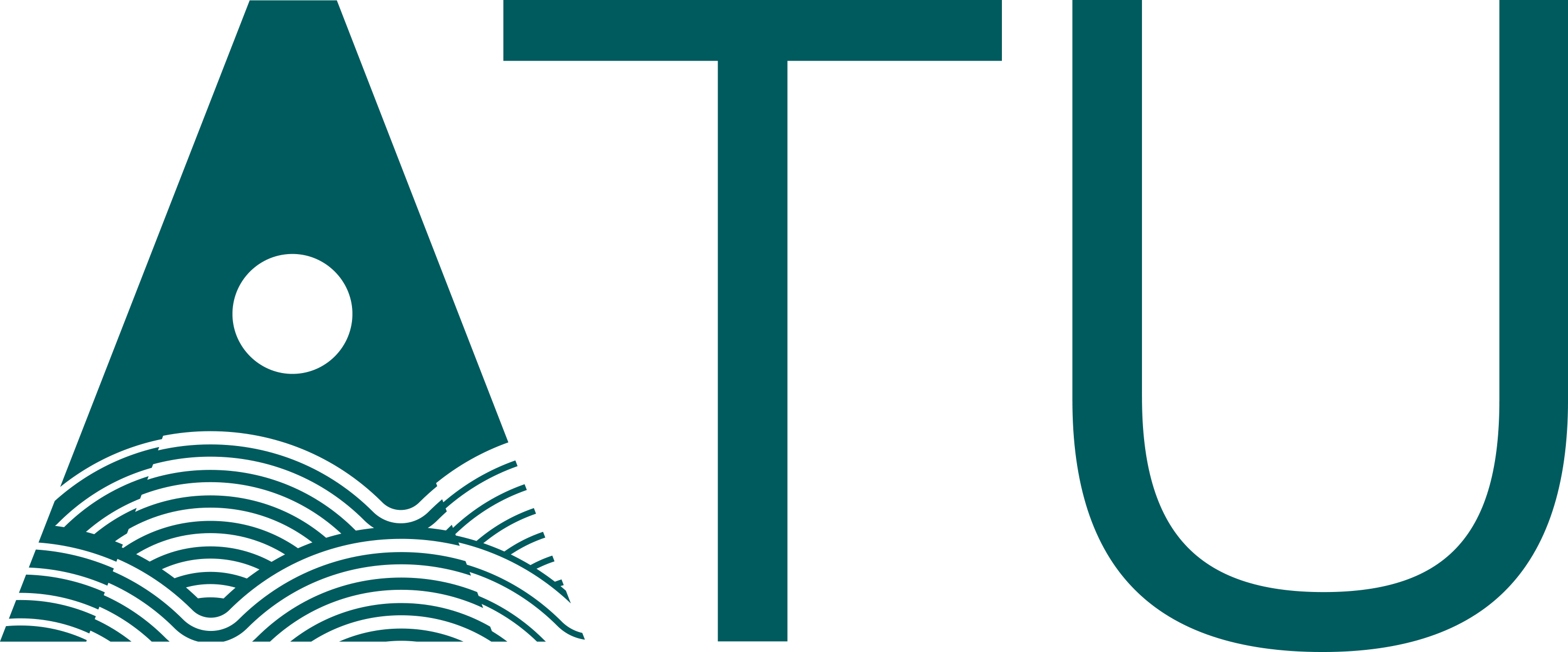 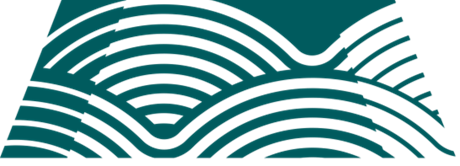 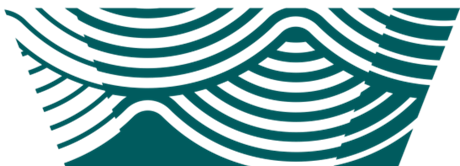 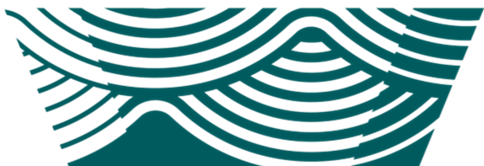 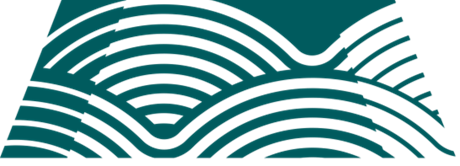 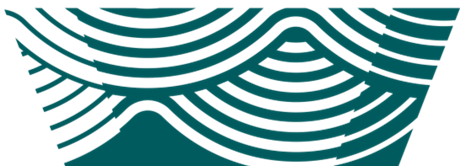 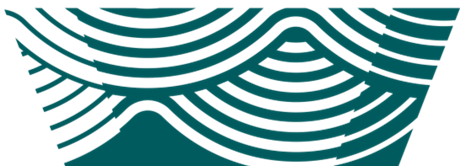 SURFACE PROFILOMETER
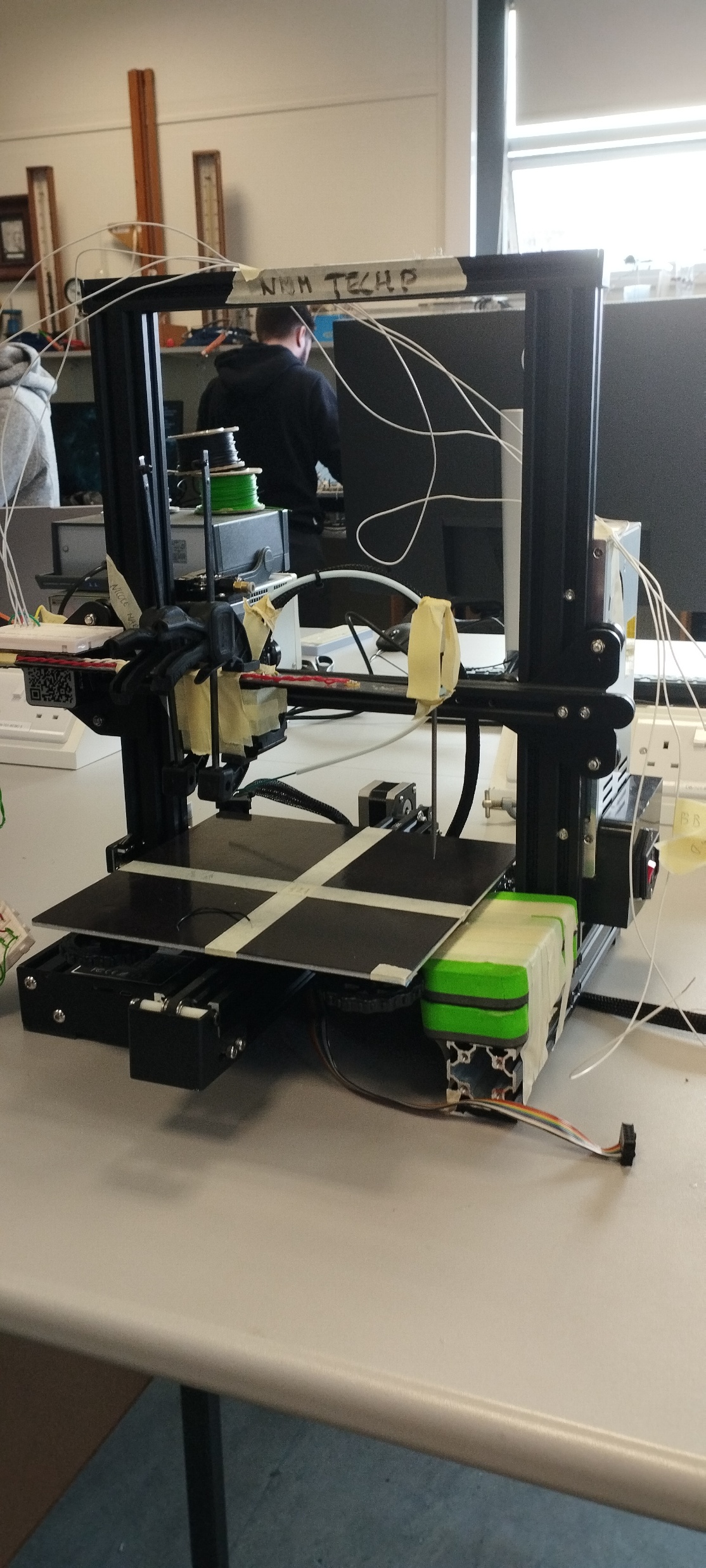 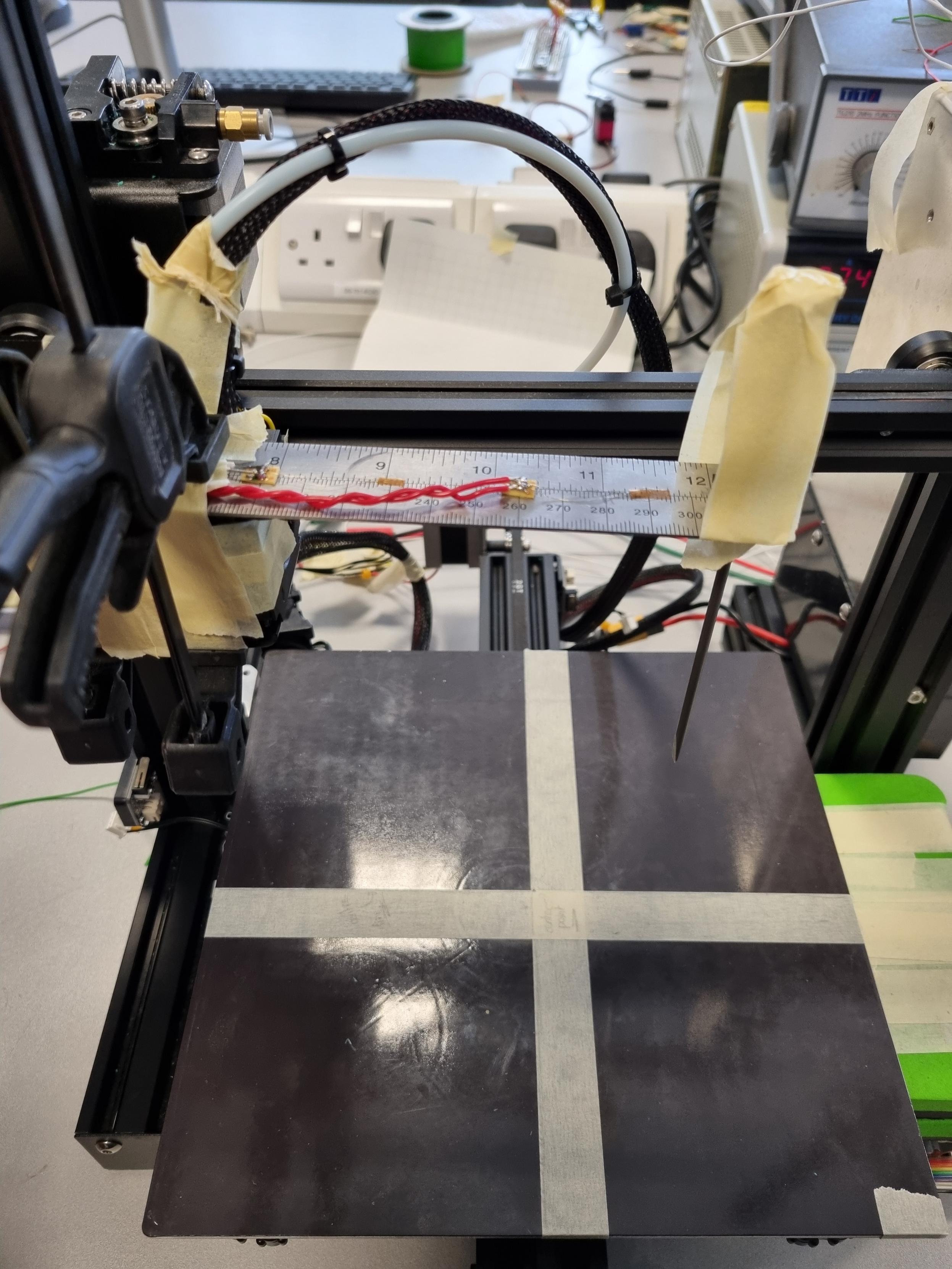 IDT INTERIM PRESENTATION
2
Purpose
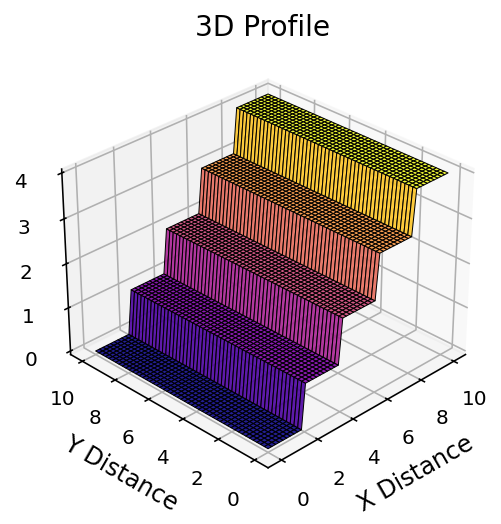 IDT INTERIM PRESENTATION
3
Method
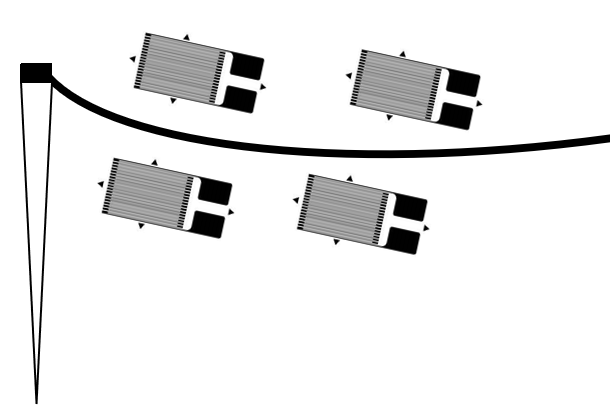 IDT INTERIM PRESENTATION
4
METHOD
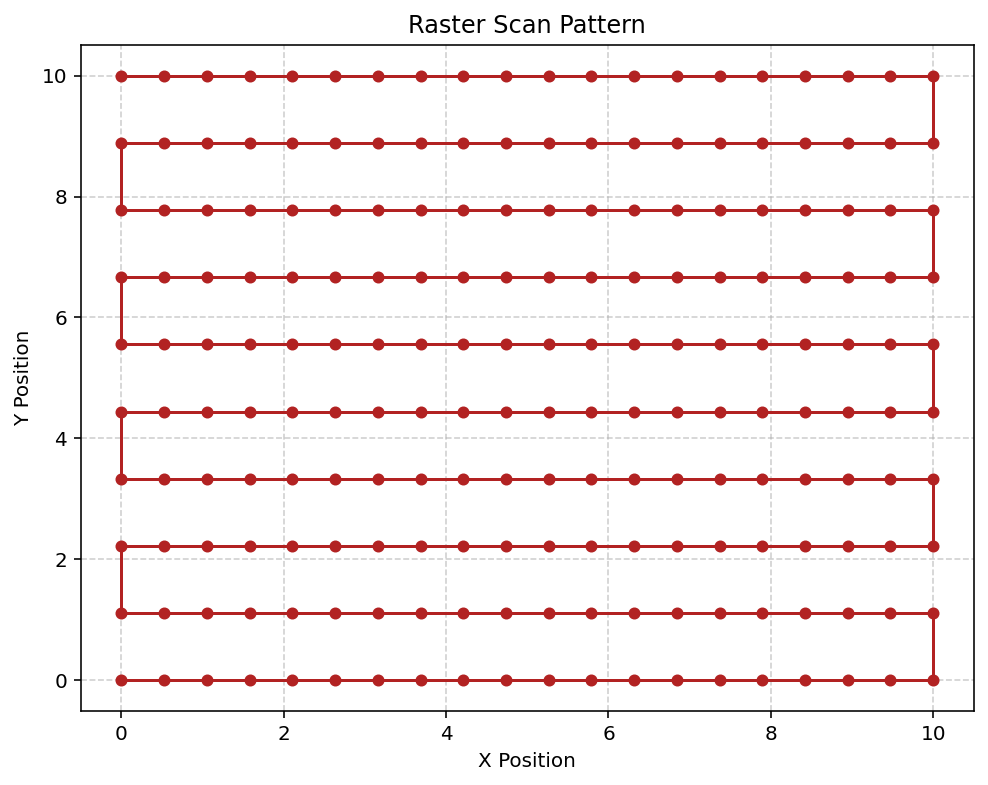 IDT INTERIM PRESENTATION
5
Current Progress
IDT INTERIM PRESENTATION
6
Cantilever & Strain Gauges
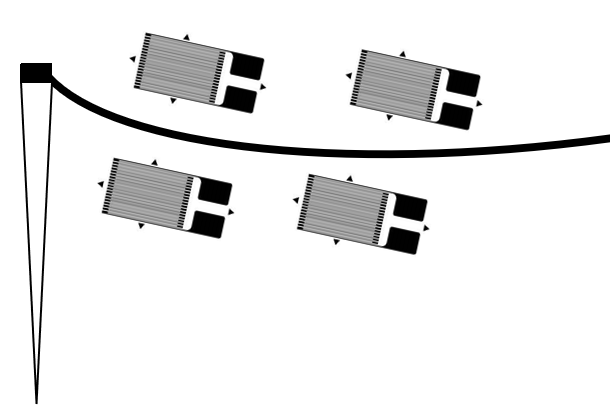 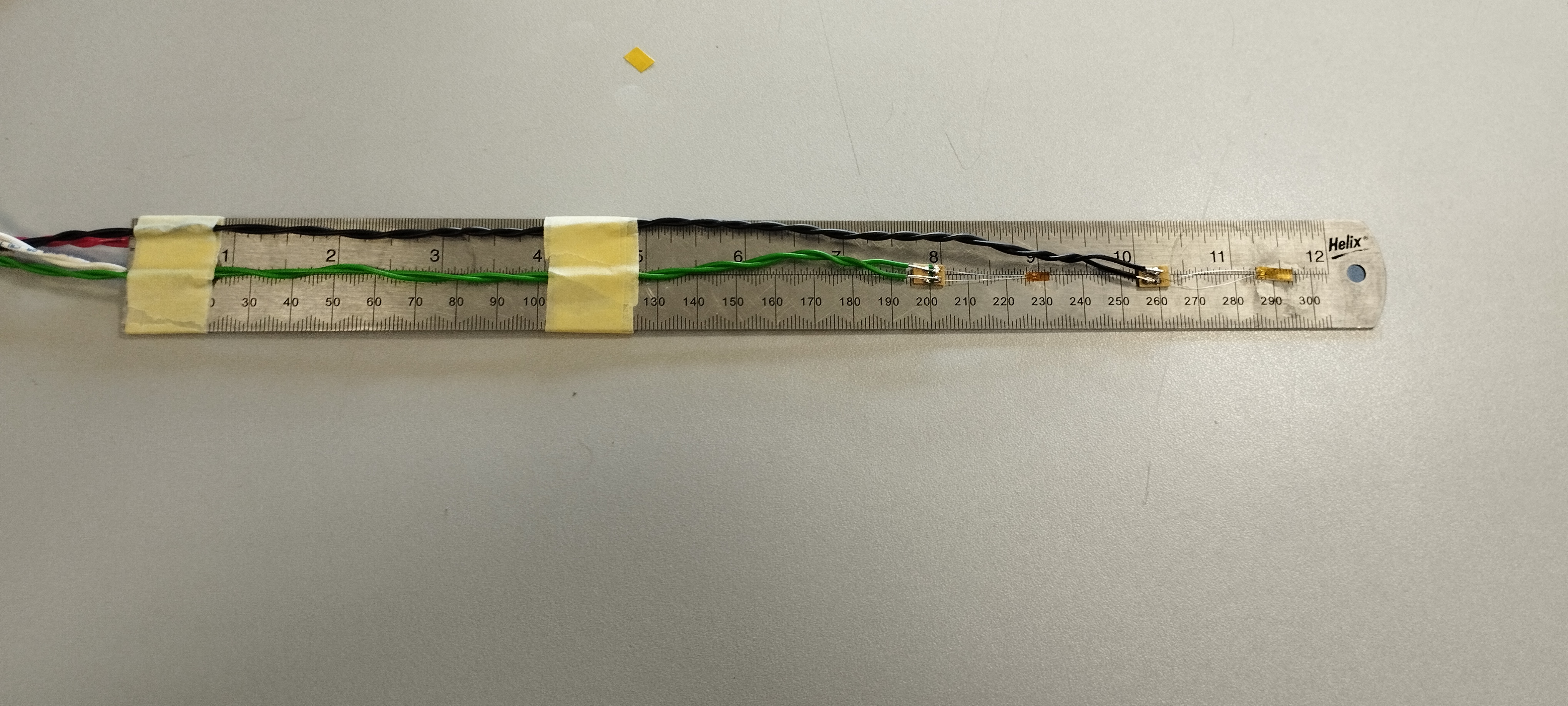 Figure (7) – Actual Cantilever
IDT INTERIM PRESENTATION
7
Calibration
IDT INTERIM PRESENTATION
8
Calibration
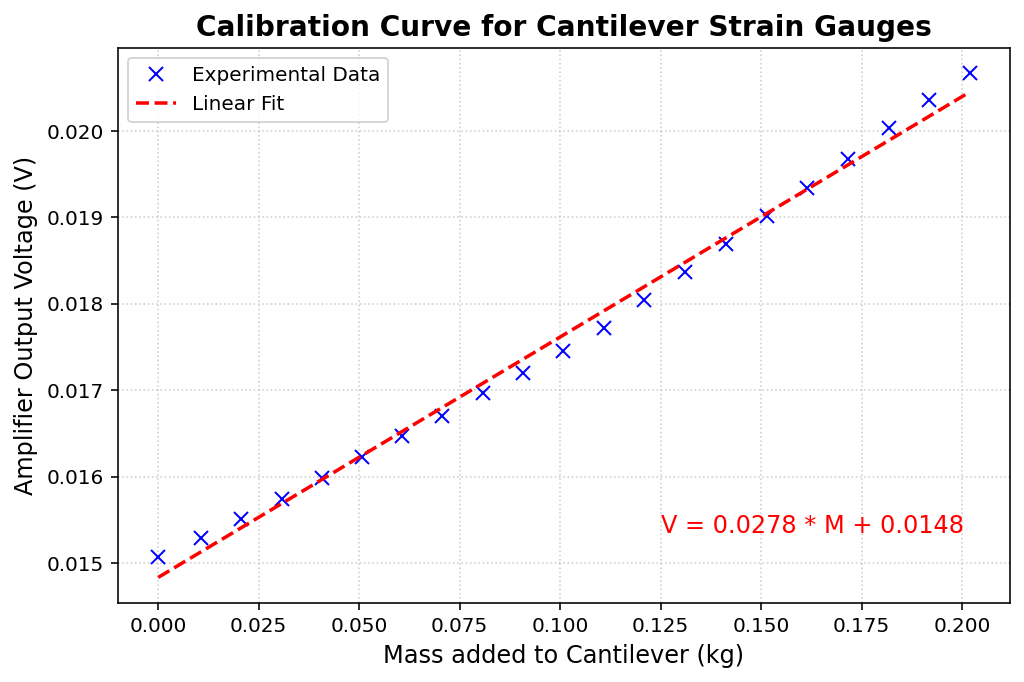 IDT INTERIM PRESENTATION
9
Deflection Calculation
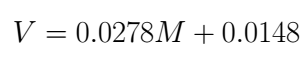 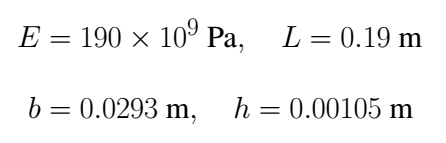 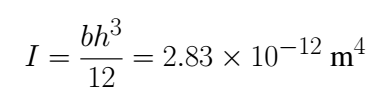 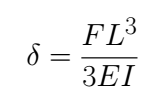 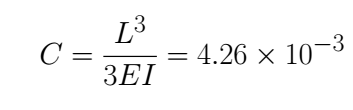 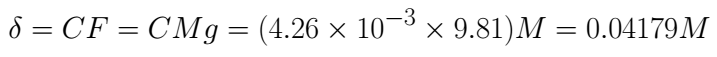 IDT INTERIM PRESENTATION
10
LabView Code
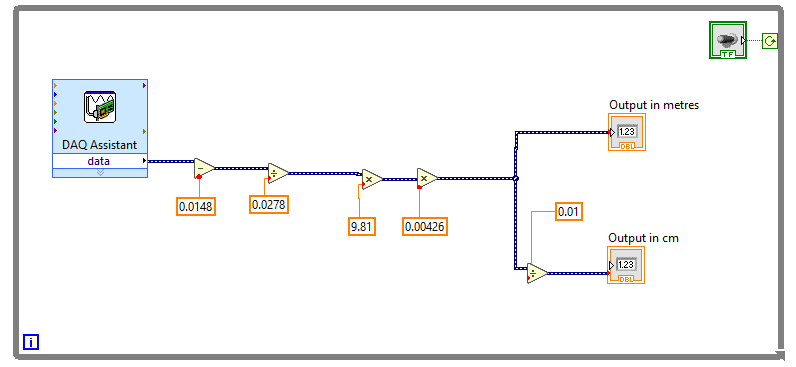 IDT INTERIM PRESENTATION
11
The Stepper Motors
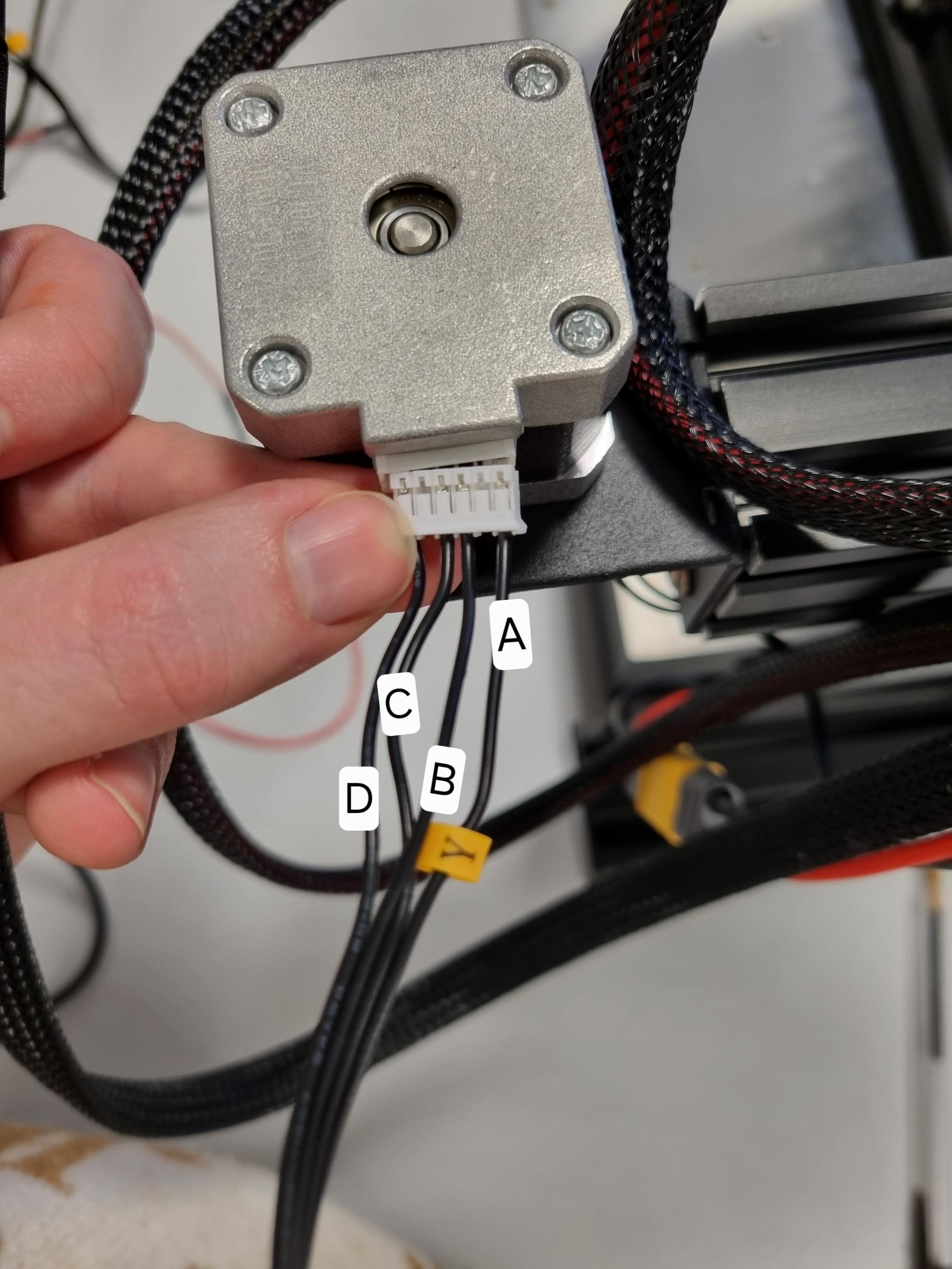 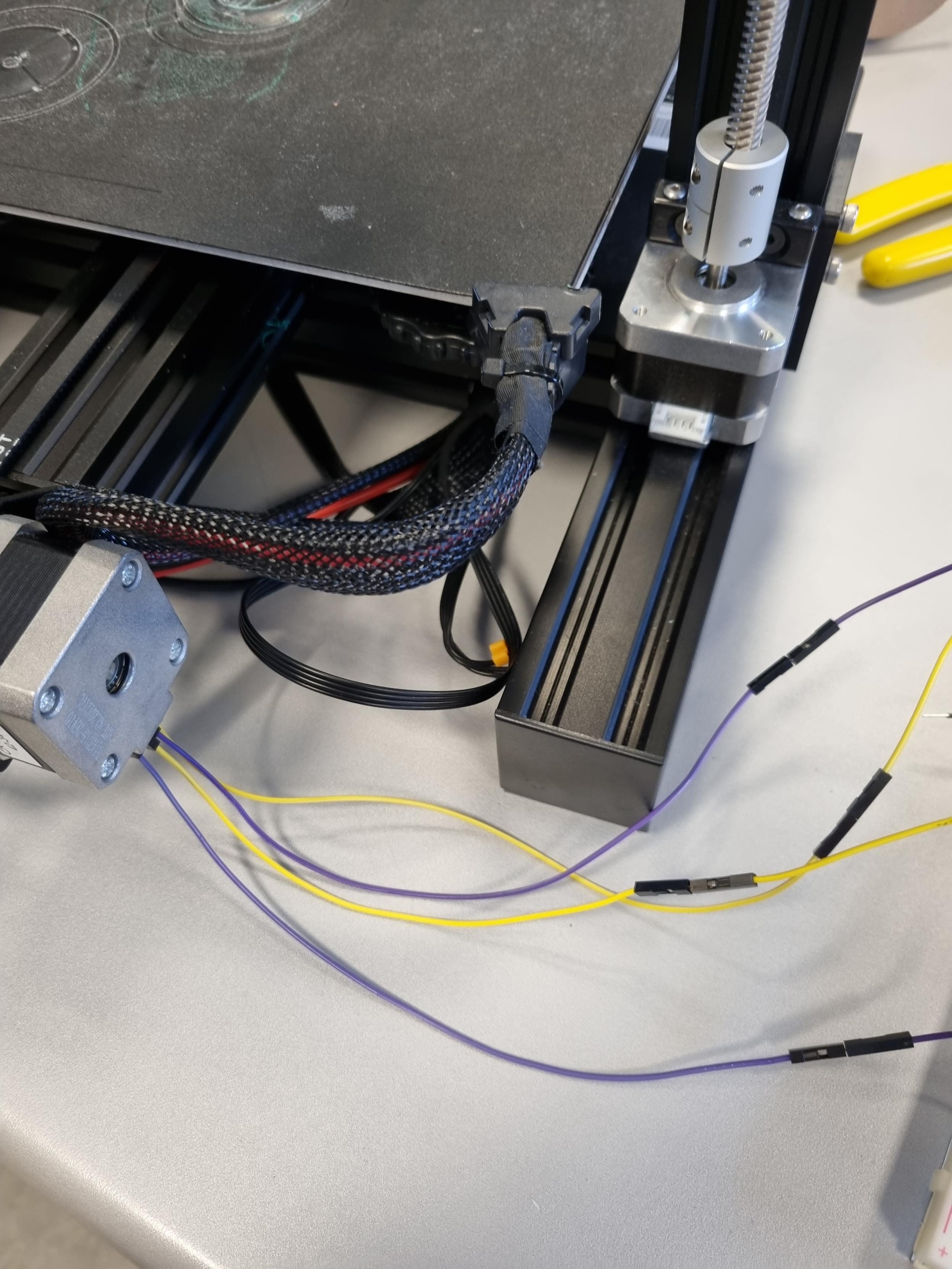 Nema-17 stepper motor wiring diagram [2]
IDT INTERIM PRESENTATION
12
LabView Code
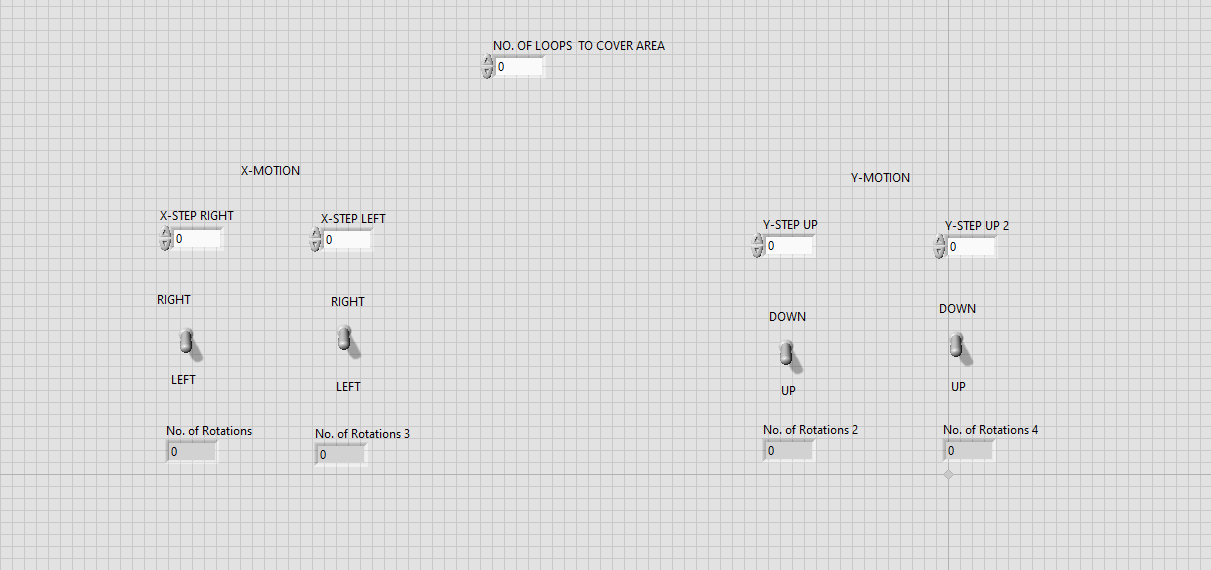 Stepper motor code built from lab 8 code [7]
IDT INTERIM PRESENTATION
13
Calibration
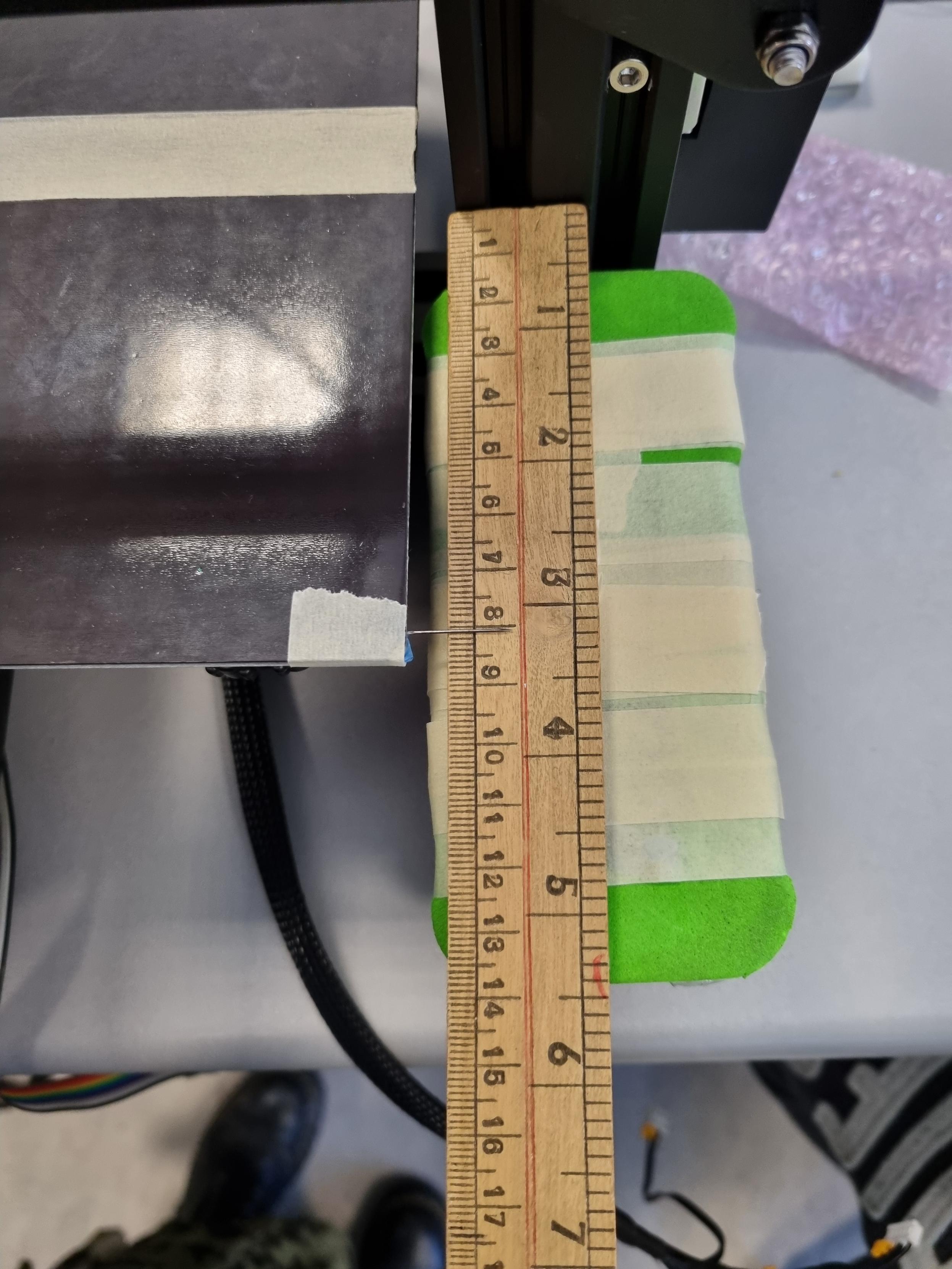 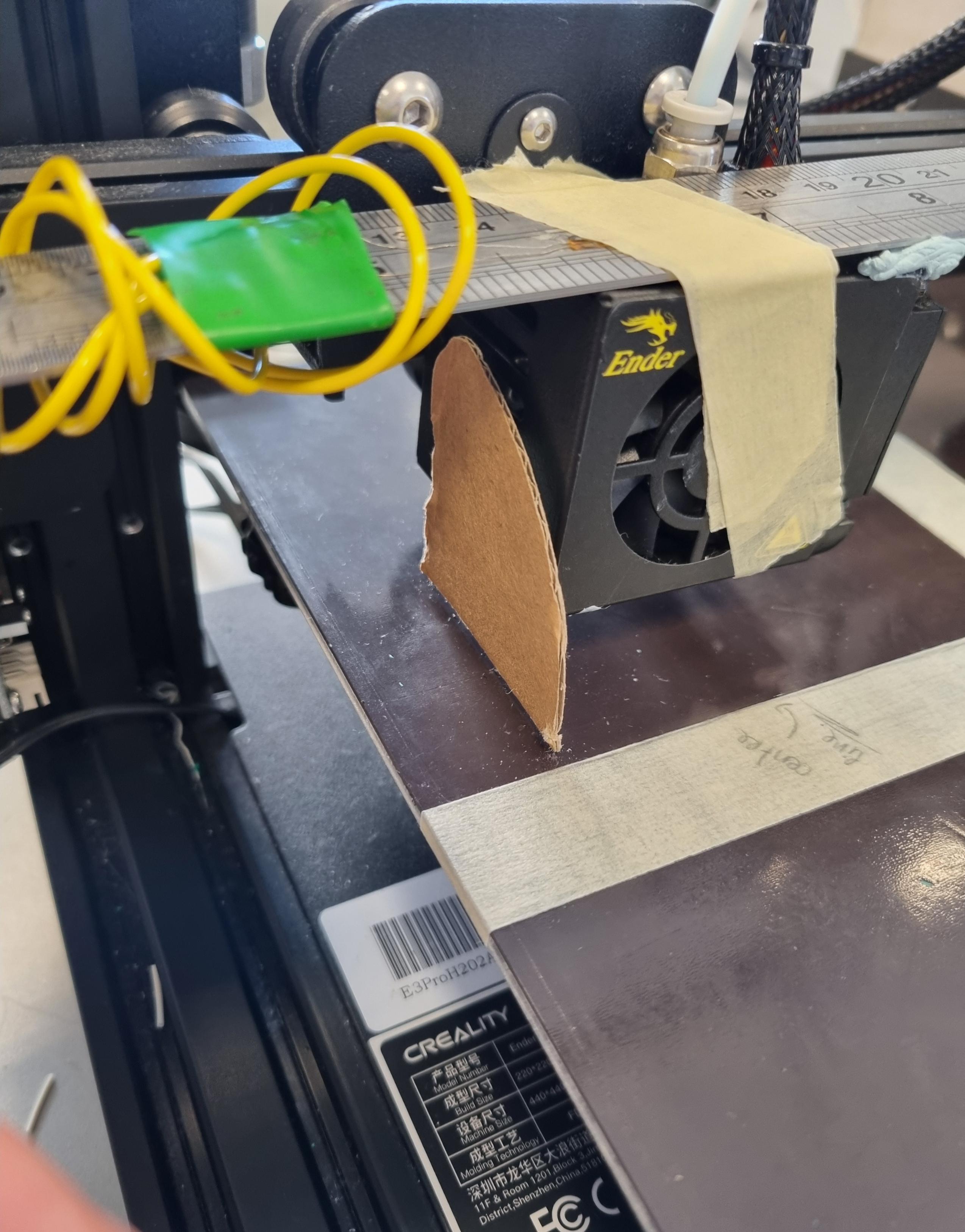 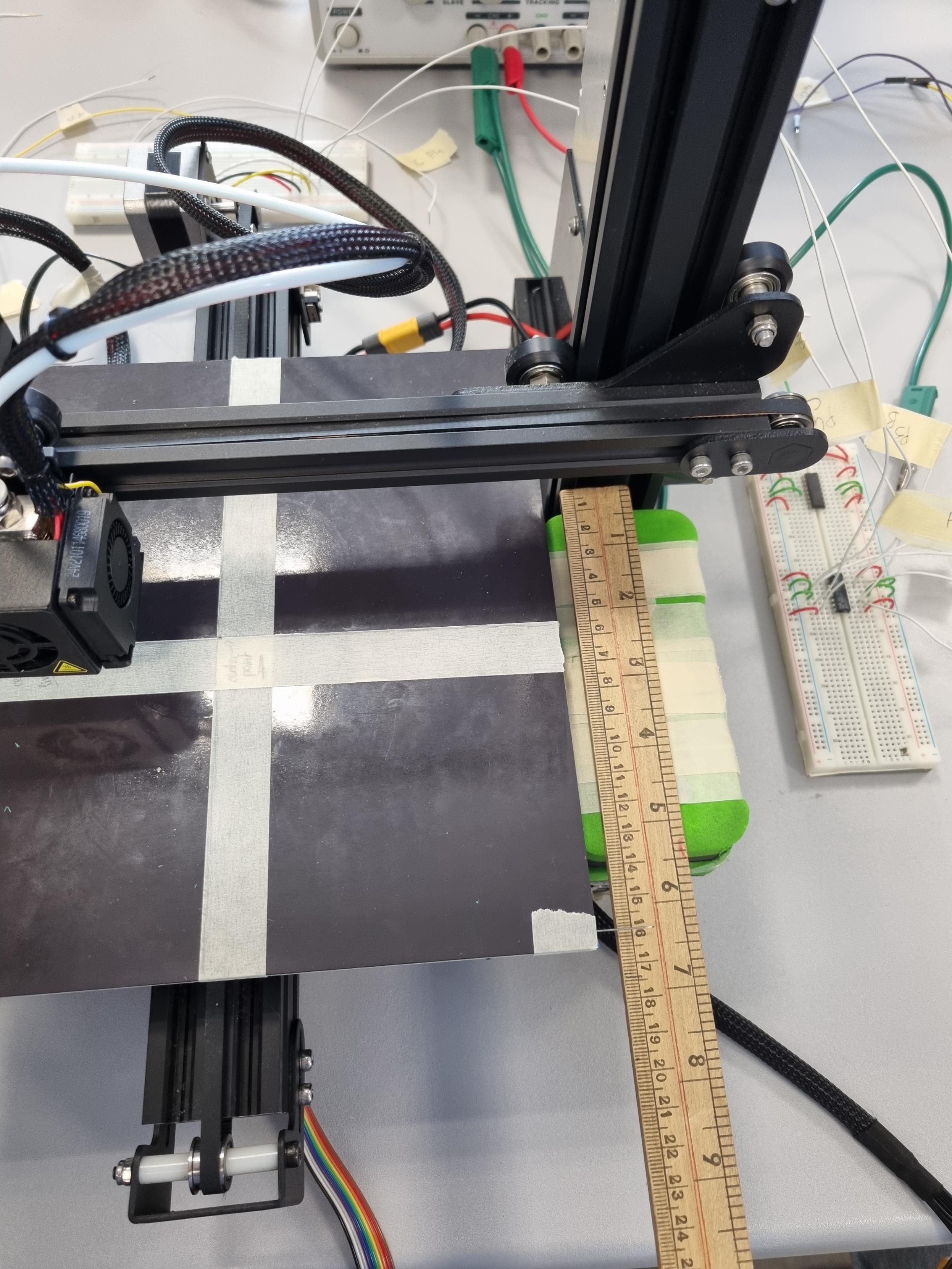 IDT INTERIM PRESENTATION
14
Calibration Equation
xmm ÷ 0.2 = step
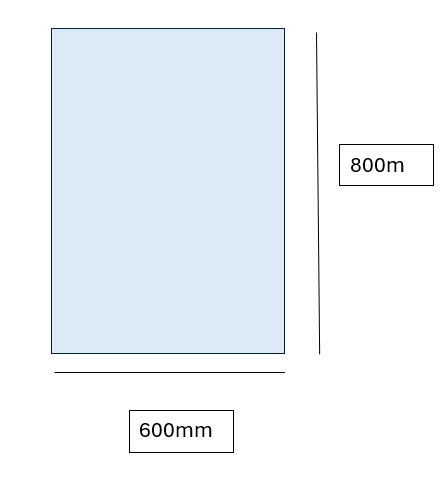 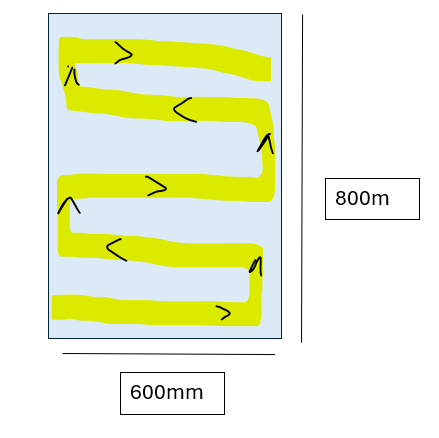 0.2mm/step
IDT INTERIM PRESENTATION
15
Z-Axis Control
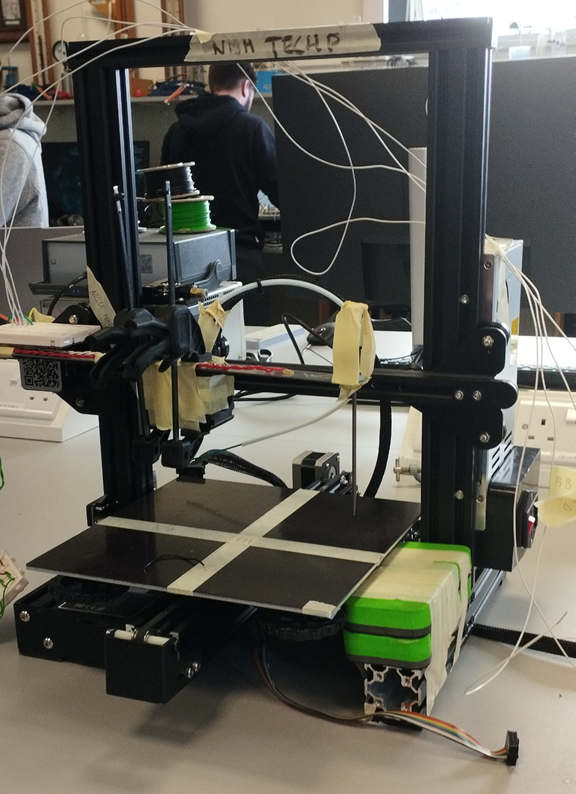 NEMA 17 stepper motor

L293D Driver chip

1.8 degrees per step = .04mm/step linear motion
IDT INTERIM PRESENTATION
16
Z-Axis Control
Laser reflection system 
Stops z-axis motor



Seen here is the laser centred on the photodiode
IDT INTERIM PRESENTATION
17
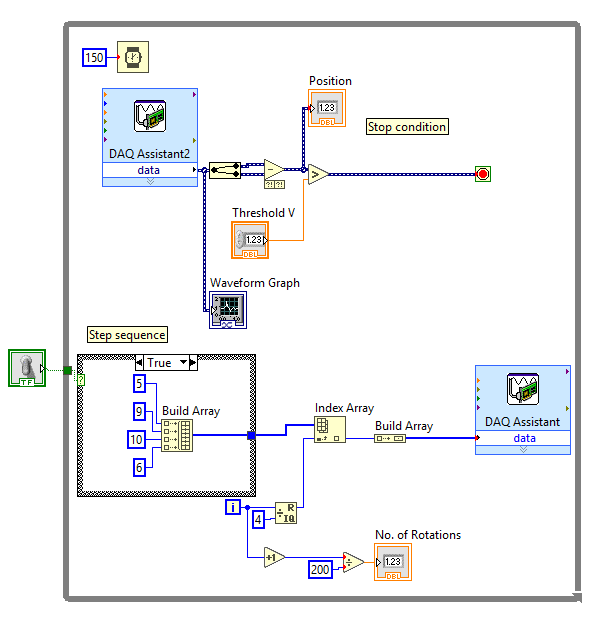 Laser Reflection System
Photodiode Voltage is compared with Threshold voltage
If stop condition is met the loop condition is set to stop
Raster scanning can now commence
IDT INTERIM PRESENTATION
18
Current Timeline
IDT INTERIM PRESENTATION
19
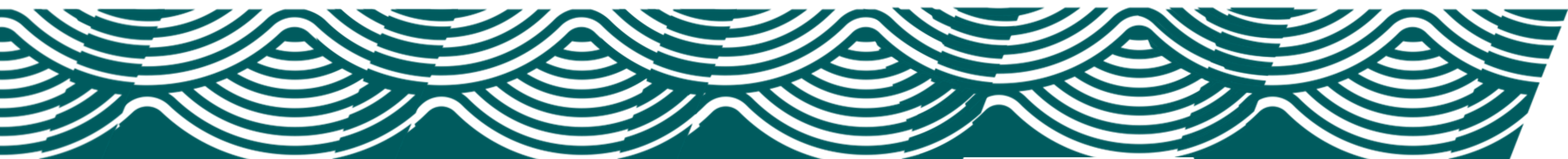 THANK YOU FOR LISTENING
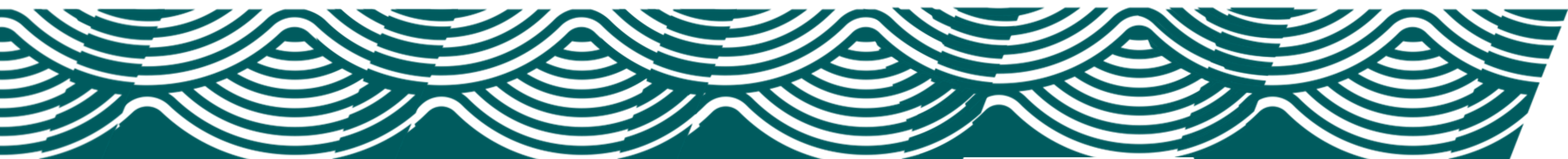 IDT INTERIM PRESENTATION
21
References
[1]Oxford Instruments: https://raman.oxinst.com/techniques/scanning-probe-microscopy
[2]Nema-17 stepper motor data sheet, SIMAC Electronics GmbH:
https://joy-it.net/files/files/Produkte/NEMA17-06/NEMA17-06_Datasheet.pdf
[3]Creality,Ender-3 printer:
https://www.creality3dofficial.eu/products/creality-ender-3-3d-printer?gad_source=1&gclid=Cj0KCQiAwtu9BhC8ARIsAI9JHanTq4RzDzUEHRzluuD1g7rLxMAnzTBQp7xI-lUwHGvFyjiFxP5Dam8aApReEALw_wcB
[4] L293D driver chip, Texas Instruments:
https://www.ti.com/lit/ds/symlink/l293.pdf
[5]Texas Instruments, INA122 Data Sheet:
https://www.ti.com/lit/ds/symlink/ina122.pdf?ts=1740051633788&ref_url=https%253A%252F%252Fwww.google.com%252F
IDT INTERIM PRESENTATION
22
References
[6]Radionics, RS PRO Data Sheet:
https://docs.rs-online.com/7b45/A700000008880707.pdf
[7]Lab 8 stepper motor code, Brian Ashall:
https://vlegalwaymayo.atu.ie/mod/resource/view.php?id=1115347
IDT INTERIM PRESENTATION
23
Appendix
IDT INTERIM PRESENTATION
24
Stepper Motor Coils
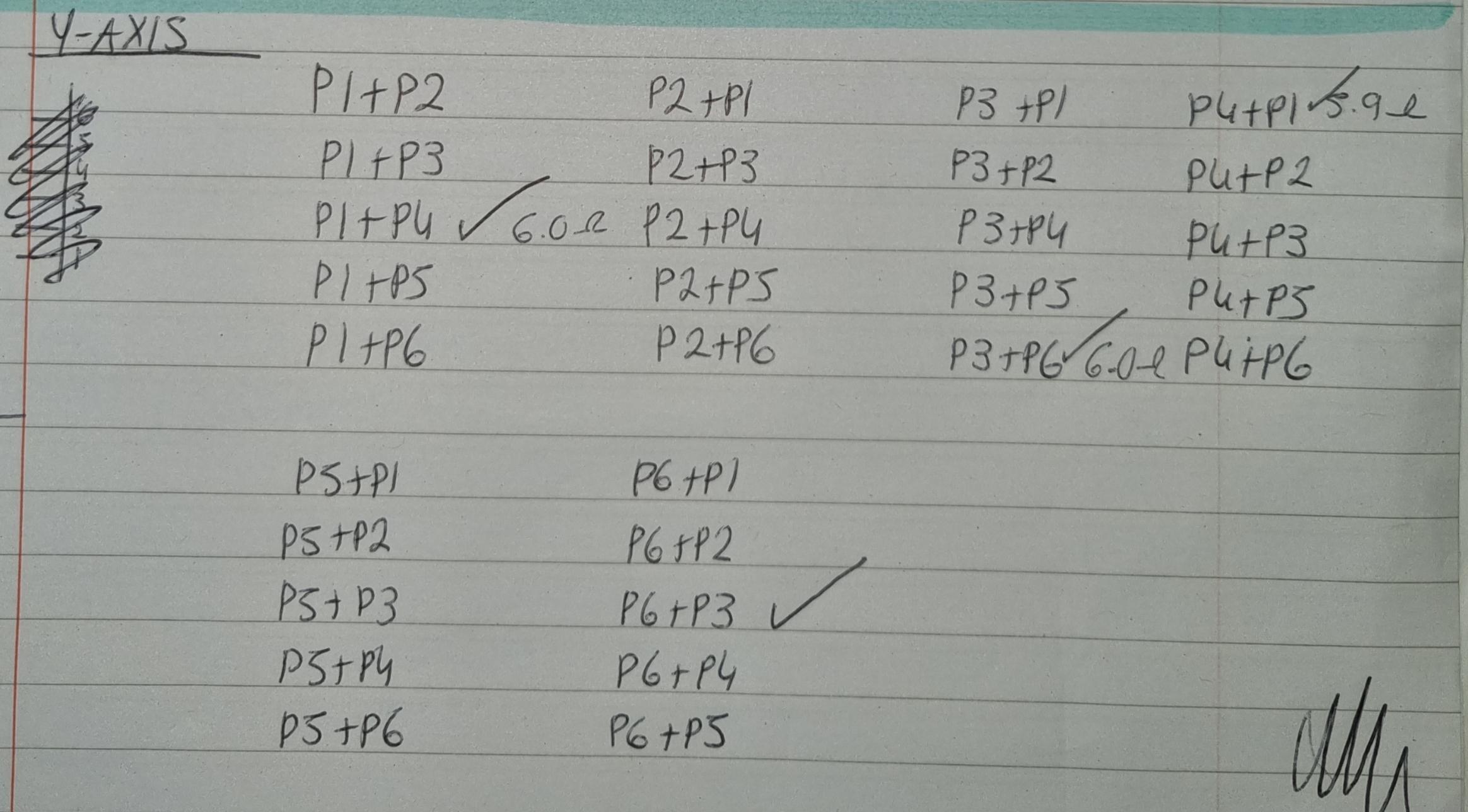 The pin to coil connection
IDT INTERIM PRESENTATION
25
L293D-Driver Chip
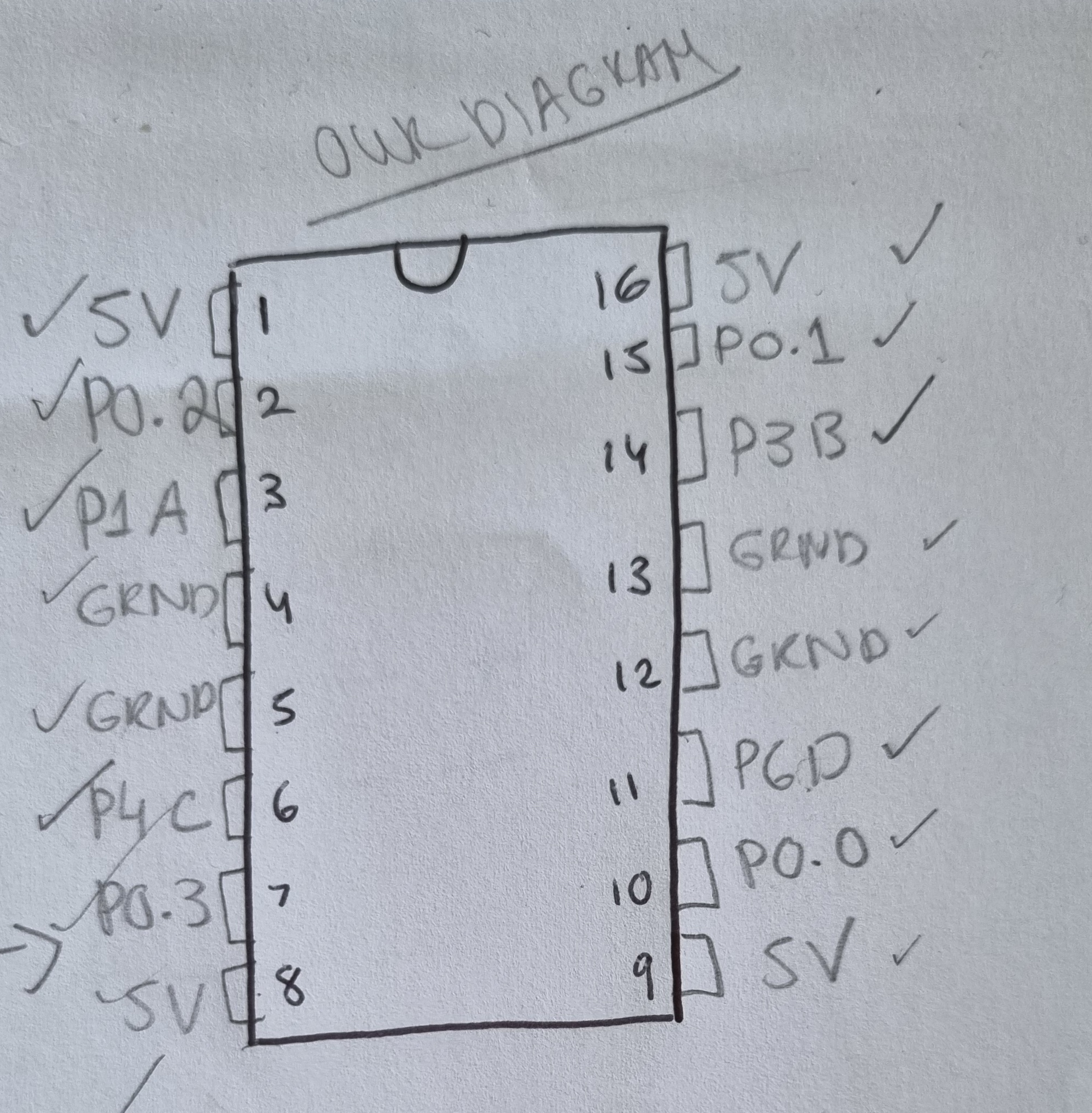 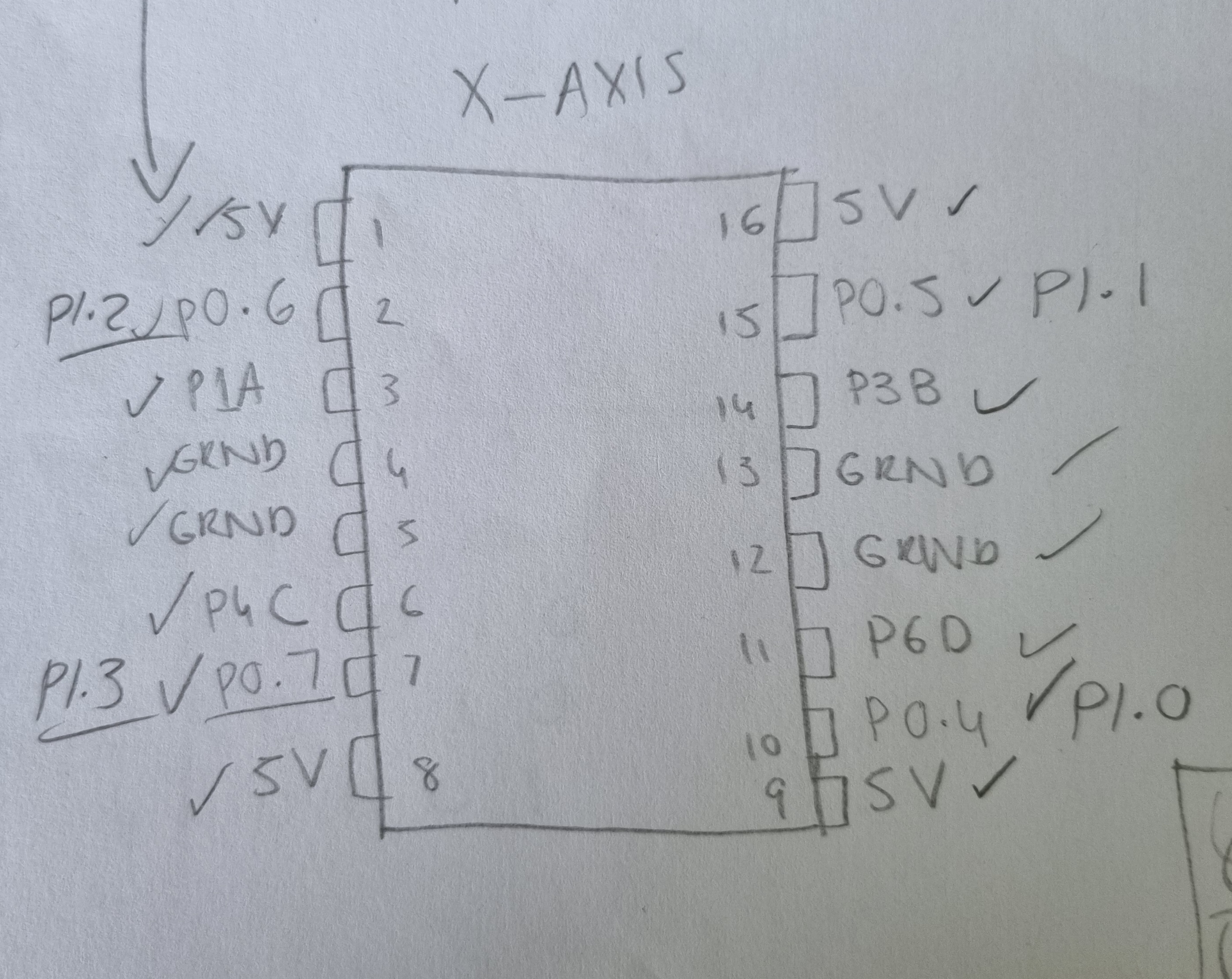 IDT INTERIM PRESENTATION
26
Extra Specifications
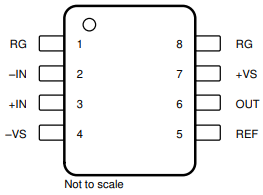 Instrumentation Amplifier
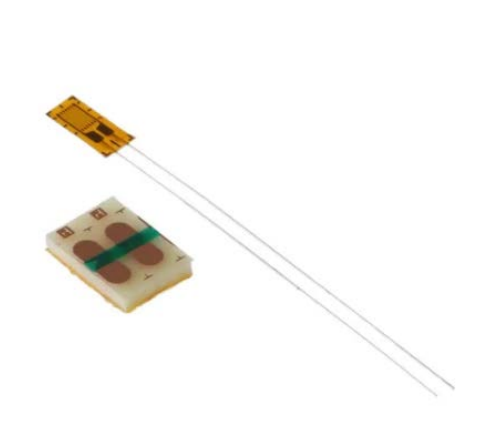 Strain Gauges
IDT INTERIM PRESENTATION
27
LabVIEW Code
IDT INTERIM PRESENTATION
28